Fig. 2 Self–self calibration experiments (Tseng and others, 2001). Left plot is an MA-plot showing dye differences ...
Biostatistics, Volume 8, Issue 1, January 2007, Pages 128–139, https://doi.org/10.1093/biostatistics/kxj038
The content of this slide may be subject to copyright: please see the slide notes for details.
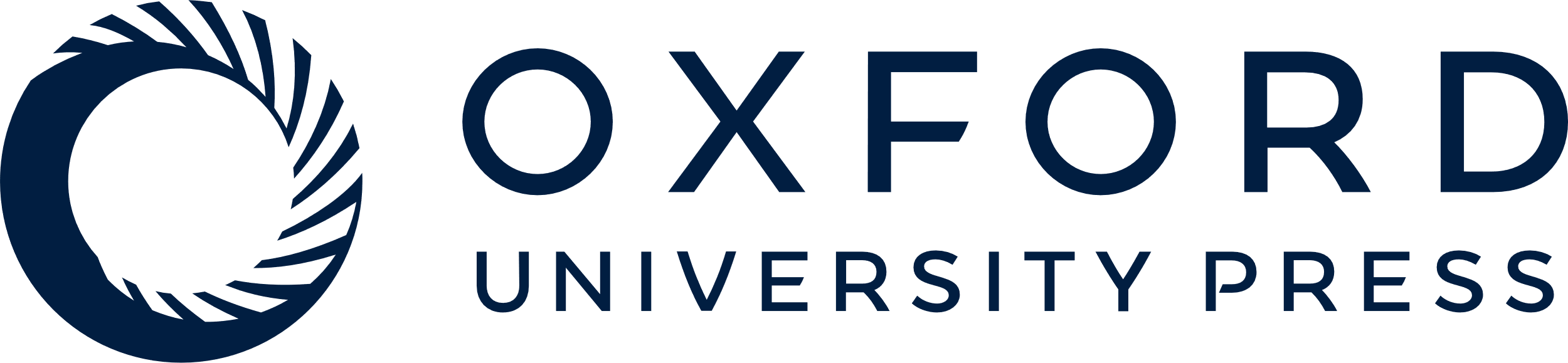 [Speaker Notes: Fig. 2 Self–self calibration experiments (Tseng and others, 2001). Left plot is an MA-plot showing dye differences on the same sample. Without dye bias, the points would be centered along dashed zero line. Right plot is a scatterplot of the same dye applied to different arrays. Without array effects, the points would be centered along dashed line of equality.


Unless provided in the caption above, the following copyright applies to the content of this slide: © The Author 2006. Published by Oxford University Press. All rights reserved. For permissions, please e-mail: journals.permissions@oxfordjournals.org.]